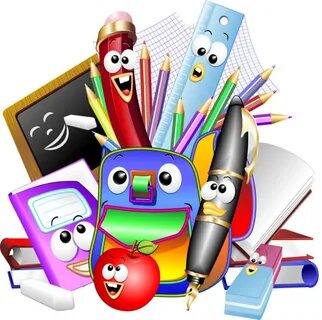 Памятка потребителю. Готовимся к школе. Качество и безопасность детских товаров, школьных принадлежностейСогласно ст. 38 Федерального закона от 29.12.2012 г. №273-ФЗ "Об образовании в Российской Федерации" установление требований к одежде обучающихся отнесено к компетенции образовательной организации. Школы внутренним документом устанавливают, какой должна быть форма в конкретном учебном заведении. Школьная форма должна быть удобной и эстетичной, не стеснять движение ребенка, соответствовать размеру и подразделяется на повседневную, парадную и спортивную.
Приобретать товары для детей нужно только в местах узаконенной торговли: на специализированных рынках, школьных базарах, в магазинах. Это обусловлено, прежде всего, гарантией качества и безопасности детских изделий. При покупке товаров детского ассортимента следует обратить особое внимание на маркировку товара, которая наносится на изделие, этикетку или товарный ярлык, на упаковку или листок-вкладыш к продукции.
Филиал ФБУЗ «Центр гигиены и эпидемиологии в Алтайском крае в городе Алейске, Алейском, 
Калманском, Топчихинском, Усть-Калманском, Усть-Пристанском и Чарышском районах»
Группа по защите прав потребителей, гигиенического обучения и воспитания населения
658130,  Алтайский край, г. Алейск, пр-д. Олимпийский, 7
Тел/факс (38553) 66-0-37 , E-mail: aleusk@alltcde.ru
13.08.2024